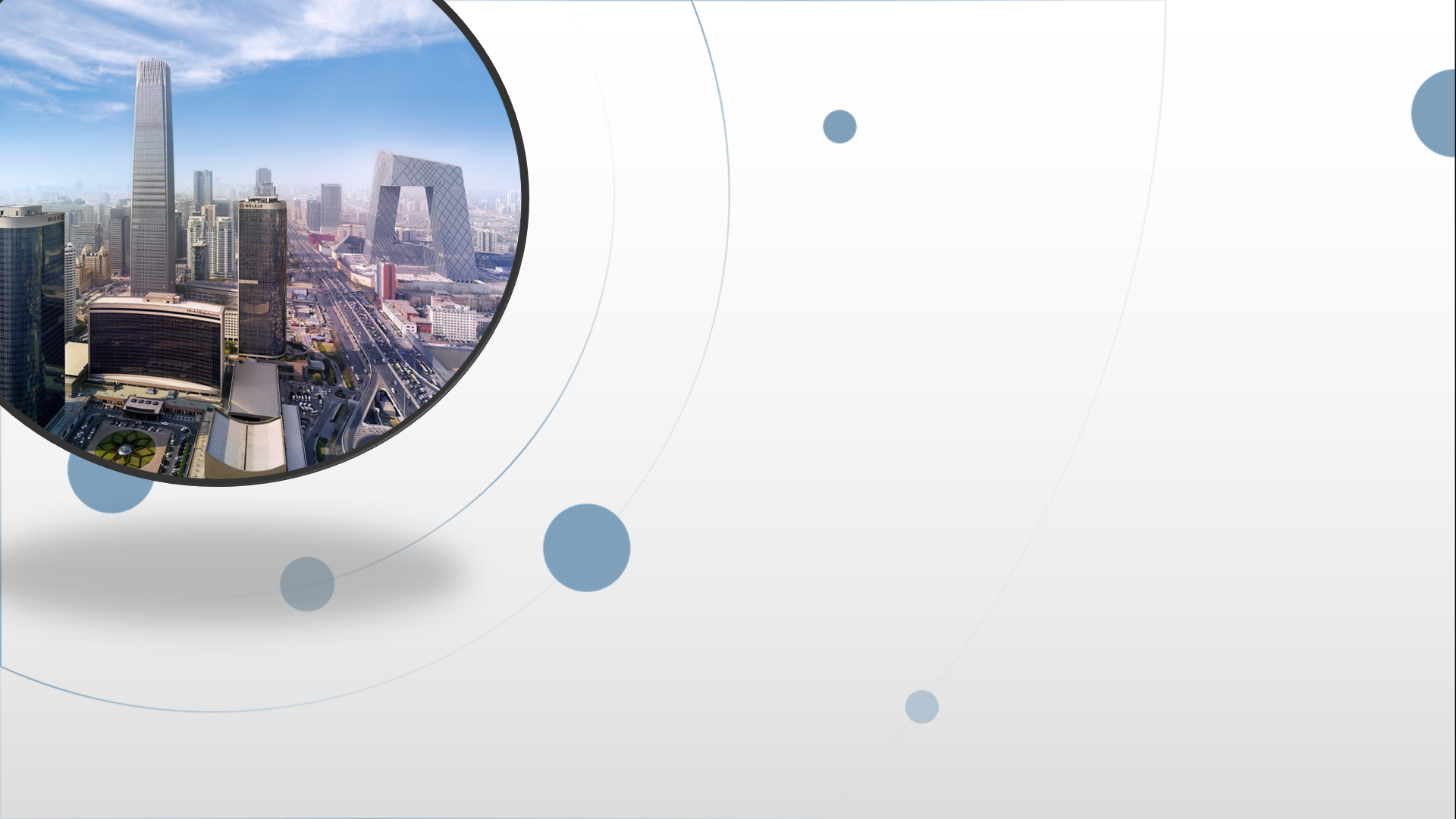 朝阳区线上课堂·高三语文
文学作品理解与应用题
北京市日坛中学  彭兴红
试题回顾
（2014北京卷）21．本文认为，已成废墟的圆明园遗址不应重修。你是否同意这种意见，说明你的理由。（5分）
（2018北京卷）22.作者说：“凝视水缸是我最早的阅读方式，也是我至今最怀念的阅读方式。”实际上，像这样非书本的“阅读”在生活中多种多样。结合你的经历，谈谈你对这类“阅读”的体会。要求：写出具体的“阅读”对象以及获得的体验和感悟。(6分)
（2017东城一模）25.绍兴排档随意、世俗、浪漫的氛围，让作者仿佛又看到了鲁迅先生笔下的众多小人物。在文学名著中有很多充满魅力的小人物，请从下列作品中选择一位，并结合作品简要分析。（6分）《平凡的世界》《红楼梦》  《红岩》  《老人与海》  《边城》
考点透视
《2019年北京语文学科考试说明》文学类文本阅读的理解与应用的“探究延伸”要求是:
从不同角度和层面对文本内容或形式的体察、阐发和评价
基于知识积累和生活经验对文本意蕴的思考、领悟和探究
中外文学经典
   对作品基本内容、主旨的整体把握；结合作品相关内容，对人物形象、思想内涵和艺术特色的理解、分析；基于知识积累和生活经验，对作品价值、意义的感悟和评价。
考点解读
方法指南
1.整体感知，深入理解作品
2用自己的经验、情感对作品进行解读，读出自我
（1）把握较为深入，对文中的思想内容有较深的领悟，应肯定自己在阅读中的发现问题，并质疑思辨，张扬自己的阅读个性。（2）对作品的整体把握不够理想，对文中的思想内容领会较为一般，应通过抓准文章主旨为“抓手”，紧紧扣住文章的主旨表述自己的阅读感受，不苛求自己有很深刻的阅读体验。
3多向思维，敢于质疑
4必须依据答题要求（答题方向、指定角度、字数要求等）作个性化阅读和有创意的解读
题型特点
一是选择性：可选择其中某一方面进行作答，提出有个性的见解，得出独立的判断。
二是开放性：一般没有对错之分，只有水平高低之分。答案多种多样，见仁见智。能否自圆其说，是判断答案质量的主要标准。
三是联系性：由两个维度构成，或依文本向内发展，或依考生的阅读视界向外发展
   向内延伸和向外延伸
设问方式
①请谈谈你对文中某一观点的理解，并结合本文进行具体阐述。
②你是否同意某个观点，或者哪种说法更合理，结合文本并结合生活实际说明理由。
③你怎样看待文中的某个观点或某人的态度，联系现实或自己的实际加以分析。
④结合你的成长（阅读）经历，分析这样写的好处。
⑤根据文中某一方面内容或手法，结合自身经历（阅读经历）写出自己的认识和思考以及体验与感悟。
明考向定内外：向内延伸（结合文本）/向外延伸（结合实际）/内外结合
理思路审题干：仔细圈画分析题干中的关键词句，理清答题思路
答题层次
分层次答规范:观点+文本＋举例＋分析＋结论
①首先应题，亮明观点。要用“我对这个问题是这样看的……，或我认为……，我觉得……“等句式来表述。
②结合文本，准确理解和把握原文的立场、观点、态度和情感。
③联系生活实际举例子。举例子要做到:具体，泛泛而谈往往没有深度；与所要表达的内容相吻合，能印证作者（或你的）立场、观点、态度和情感；你的例子不能是照抄原文的例子，应是原文之外的另一个事例材料。
④写出你自己的评价分析。评价分析要紧扣作者的观点立场、态度情感；结合你举的例子；要有自己的看法。
高考链接  2013北京高考《浙江的感兴》
有评论者曾用“一切景语皆情语”来概括本文带给读者的艺术感受。请谈谈你对“一切景语皆情语”的理解，并结合本文进行具体阐述。
向内延伸   观点+文本＋分析＋结论
答案示例：情与景是中国传统诗学中的一个重要的概念，而“一切景语皆情语”是艺术手法中“情景关系”中常常提到的术语，它包括两层含义，一是一切写景状物的文字都是作者表情寄意的载体，二是一切景物又必然引起作者情感的波动，进而付诸文字。因此情因景生，景中显情，景与情相因相成，不可分离。如在本文的第八段，作者对杭州旧的市区中的一家咸肉店进行了描写，“洗得白白的木柜台”“摆着几十块干干净净的咸肉”“大刀切下去，一股醇厚的咸肉香随之而起”等描写明显表现了作者对杭州的喜爱之情。
高考链接  2014北京高考《废墟之美》
21．本文认为，已成废墟的圆明园遗址不应重修。你是否同意这种意见，说明你的理由。（5分）
向内延伸   观点+文本＋分析＋结论
解析：“一见残破就觉得碍眼，不惜工本修葺一新，甚至铲平重建，那是一种愚昧的行为，是缺乏文化素养的表现。”“这一种幼稚性的对文物的破坏，是对国民意识的严重误导。”从中可以体现作者是反对圆明园重建的，如果同意，从文中抽取相关语句加以发挥即可。如果不同意，言之成理即可。
答案示例：同意，圆明园凝聚着前人非凡的智慧和巨大的辛劳，残缺的圆明园能引起人们痛惜，让人产生心灵的震撼与共鸣，它带着岁月的沧桑，能唤起人们“悟性陶醉”，重修圆明园是对人们国民文物意识的严重误导。
高考链接  2012北京高考《心灵的篝火》
中国古代神话中有“夸父追日”的故事:“夸父与日逐走……道渴而死，充其杖，化为邓林（树林）。”有人认为，文中殉难的登山者有如追日不得的夸父，是当代社会中的悲剧英雄。结合原文并联系现实，谈谈你自己的看法。
 内外结合   观点+文本＋举例＋分析＋结论
答案示例：
   “夸父逐日” 中的夸父是一个古代神话英雄，他不向自然屈服，敢于和自然斗争，甚至为此献身。更令人感动的是，死后，他的手杖，还要化成一片桃林，将顽强的生命延续下去。勇于探索、不怕牺牲、造福人类的可贵精神对后世产生巨大影响。登山探险者，不屈于自然，挑战人生极限，虽然有的人因此失去生命，但正是由此焕发出生命的精彩，我们不赞成盲目的无准备的探险，但赞扬其为未知的世界勇于挑战的精神。在我们这个世界中，还有许多未知的事物，如果我们都畏惧而不敢前行，我们的社会就不会进步。在这探索的过程中虽然会有危险、流血甚至献出生命，但为之奋斗的都是值得赞扬的英雄。
经典重现  2019朝阳期末《秋风穿过老戏台》
23.文章第⑨段，作者对老戏台的命运做了两种设想。你认为哪一种更合理？请根据本文内容并结合现实生活阐述理由。（6分）
内外结合    观点+文本+举例+分析+结论
【示例1】第一种设想更合理。老戏台是乡村才有的舞台，随乡村的没落失去了生存空间；现在人们的娱乐内容和方式更丰富，不需要到老戏台去看戏了；老戏台是时代的产物，也必然随时代的发展而被取代。+结合现实分析
【示例2】第二种设想更合理。老戏台曾经给人们留下了美好的回忆；既有娱乐功能又有潜移默化的教育功能；它代表的传统文化艺术形式更不能丢失，不能被现代或西方文化艺术取代。所以，应该延续戏剧文化，给他寻找适合的环境。+结合现实分析
答案示例
我认为第一种更合理。古来万事兴衰自有规律，老戏台是时代的产物，在人们物质条件条件不丰时慰藉了人们的精神，为繁忙的农耕生活添了一丝趣味，而当今则迈入信息化科技化的时代，老戏台简单粗糙，跟不上人们的精神需求，更换演出环境反倒使老戏台失去了那份田野之间的"野趣"，反而格格不入，不如让他在乡村中随乡村的演变而安然的走向自然生命的尽头，或是给回乡的人们以回忆，或是成为新农村中的乡埃--只有在乡村里才能完成使命。
我认为让老戏台找到一个合适的演出环境重新发扬起来更合理。首先，老戏台作为一种乡村的娱乐方式既可以给乡村人带来美好回忆，又可以给乡村带来精神文化的丰富，是一种独特的娱乐方式，适当让乡村戏台与城市文化相结合可以将这种娱乐传播开来。其次，乡村戏剧可以给人带来道德教化，让人懂得恪守道德标准，宣扬善良和道义，让人们忠于人格，应被发扬传承。第三，乡村戏台与戏剧是传统文化，不应该被抛弃，应将传统戏剧以适合方式加以创新，使之将其传统更好传播继承，正如我国故宫文化一样，近几年悄然重新兴起，就是因为以故宫文物为基础的新的文创产品被制作，带来了新元素，也大量保留了故宫传统文化，让人们铭记传统，传承传统，更好继承与发扬。戏台传统也应如此。因此我同意“合适演出环境”合理。
高考链接  2018北京高考《水缸里的文学》
22.作者说：“凝视水缸是我最早的阅读方式，也是我至今最怀念的阅读方式。”实际上，像这样非书本的“阅读”在生活中多种多样。结合你的经历，谈谈你对这类“阅读”的体会。要求：写出具体的“阅读”对象以及获得的体验和感悟。(6分)
  向外延伸    观点+举例+分析+结论
题干的中心是谈对“非书本阅读的体会”：
（1）“非书本”——对象具体明确（1分）
（2）体会——“体验”（2分）和“感悟”（3分）
     而不是谈对“非书本阅读方式”的看法（态度）
（3）表达从“体验”中获得的“感悟”要具体，清楚。
（4）“体验”与“感悟”要有内在的逻辑和关联。
“体验”：个人经历，过程的感受
                描述（叙述描写）自选对象要具体、清楚
“感悟”：启发（启迪），认识，
                 理性的思考（要有深度）
答案示例
6分：如作者一般看蚂蚁搬家也是一种十分有趣的阅读方式，蚂蚁是世界上最渺小的动物，却是这样微弱的存在，能举起自己体重几倍的东西。阴天，我蹲在树下看蚂蚁搬家，怀着恶劣的心理，我拿了打火机，点燃了几块报纸围绕周围，令我心惊的是蚂蚁居然互相依附，形成了蚁球向外滚动。最外层的蚂蚁烧得焦黑已经死掉而球中心的蚂蚁打开外壳一拥而出，继续搬家，我内心颤动着，如此规律团结，人类不能有，小小蚂蚁却顺理成章，我开始反省。
6分：我对象棋也有这样的阅读：不同的棋子以不同的方式进行，使我感到社会中各类的人也应各自尽其职责，这样社会才能有序进行。如果像我刚学下棋时不明所以而乱来，棋局是混乱的，那么这样的社会也是胡乱的。后来我琢磨钻研，知道了如何调动好每个棋子，尽其所用，如果社会也是这样各尽其责，那也会美好而有序。这样的阅读体验与感悟不源于书本，但却不谋而合。
经典重现  2020朝阳期末《寻声楚吟缓缓归》
19．作者参加祭奠屈原的“三闾骚坛诗会”，在庄重的仪式中获得了情感共鸣和心灵感悟。举行仪式的特殊时间地点、具有象征意义的会场布置细节、震撼人心的仪式流程，给作者带来强烈的触动和深刻的思考。生活中还有很多这样通过郑重的仪式来寄托情感、昭示意义、宣扬理念、洗礼心灵的例子。结合你的经历，谈谈你对这类仪式的体会。要求：写出具体的仪式场景以及获得的体验和感悟。（6分）
向外延伸     观点+举例+分析+结论
评分标准：
6分：3+3
1、写出具体的场景：3分 包含要求：
   描写+叙述
   背景中要有人
   有氛围描写
   体现“我”的经历  
2、体验和感悟:  3分  
    体验:  经历、领会                                                                   
   感悟：感想、思考
    视体验和感悟的恰当与丰富情况分级
6分 成人仪式：描写扣庄重，场景具体，抒情议论自然到位
6分  祭孔仪式：描写场景有层次，抒情议论贴切自然
6分：家乡的祭祖仪式：清晰有层次
6分  南京大屠杀纪念馆哀悼仪式：场景氛围描写得当，感悟真切
6分：升旗仪式
经典重现
（2017东城一模）25.绍兴排档随意、世俗、浪漫的氛围，让作者仿佛又看到了鲁迅先生笔下的众多小人物。在文学名著中有很多充满魅力的小人物，请从下列作品中选择一位，并结合作品简要分析。（6分）
《平凡的世界》  《红楼梦》  《红岩》  《老人与海》  《边城》
（2017朝阳一模）22.文中说“麦子像我一样几乎具备了脆弱和坚强两种性格”，既脆弱又坚强，是许多文学作品中人物形象的特点。请从下列名著中任选一个人物，结合人物的经历加以分析。（8分）
（《红楼梦》《呐喊》《边城》《红岩》《平凡的世界》《老人与海》）
向外延伸     观点+举例+分析+结论
课堂小结
一、明考向，定内外
    向内延伸（结合文本）/向外延伸（结合实际）/内外结合
二、理思路，审题干
     仔细圈画分析题干中的关键词句，理清答题思路
三、分层次，答规范
     观点+文本＋举例＋分析＋结论
作业巩固
（2019北京高考《北京的大与深》）21.作者久居北京，对北京文化既有亲切的感性体验，又有学者自觉的理性思考。作者从提笼架鸟的老人、窗外的西山、浏亮的鸽哨声等生活细节感知这座城市的文化精神。试借助这种由表及里的感知方式，来谈谈你对自己所生活的周边世界（如城镇、社区、学校、 家庭等）的认识与思考。要求：不要透露你所在学校的信息。（7分）
（2019海淀一模《瓦浪如海》）21.在现代化发展进程中，许多事物与文中的老四合院同样面临着“被拆掉”或“被重新改造”的命运，请联系现实，谈谈你对这类现象的认识。（6分）
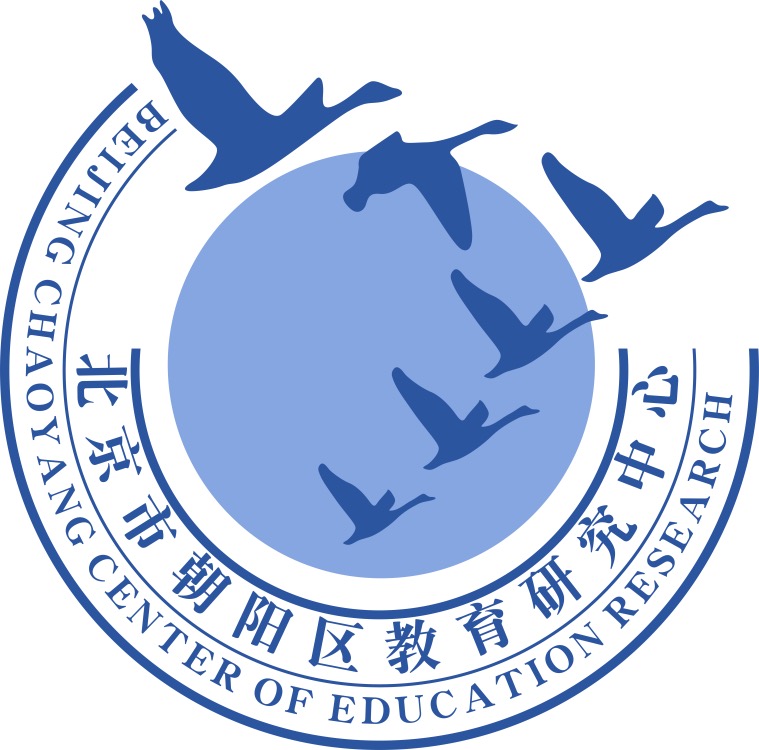 谢谢您的观看
北京市朝阳区教育研究中心  制作